Gap Analysis of Functional Requirements of Existing Building Blocks of Digital Health Interventions of NHA.Ernst & Young
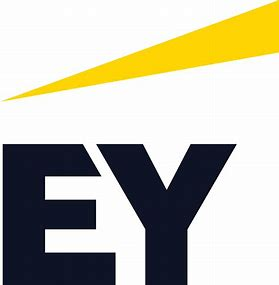 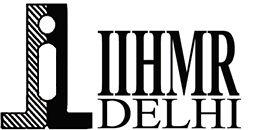 Name: SALONI CHAWLA (PG/20/065)
Faculty Mentor: Dr. Rohini Ruhil
IIHMR Delhi
1
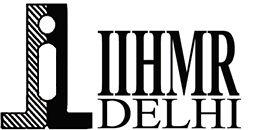 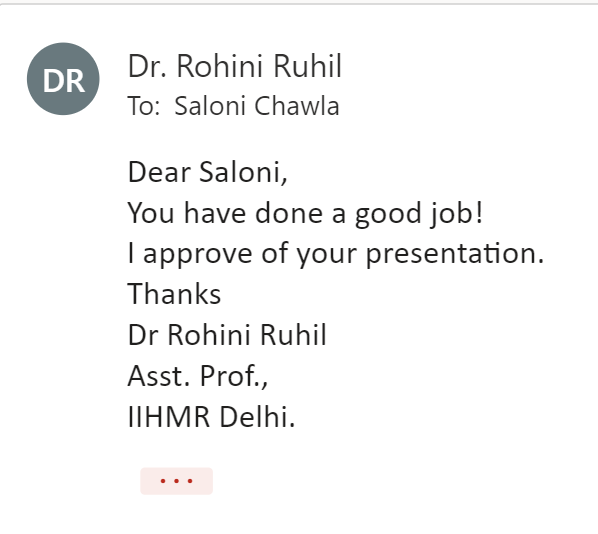 SCREENSHOT OF APPROVAL
2
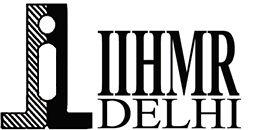 INTRODUCTION
Digital Health Intervention

The intervention aims to develop the backbone necessary to support the integrated digital health infrastructure. It will bridge the existing gap amongst different stakeholders of Healthcare ecosystem through digital highways.
The broad vision of  this ecosystem is to:
support universal health coverage in an efficient, accessible, inclusive, affordable, timely and safe manner 
provides a wide-range of data, information, and infrastructure services, duly leveraging open, interoperable, standards- based digital systems; and 
ensures the security, confidentiality, and privacy of health-related personal information.
3
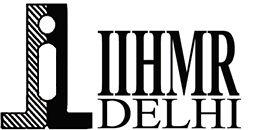 INTRODUCTION
BUILDING BLOCKS

The digital intervention provides an approach to establish a Federated Architecture. Key building blocks have been identified by taking into consideration, the most common requirements of the overall health ecosystem. Building blocks are designed to be cross‐functional.
The Existing building blocks:
These are building blocks which have already been launched under pilot by ABDM and were live as of 20th August,2021.
Table 1: The ABDM Building Blocks
4
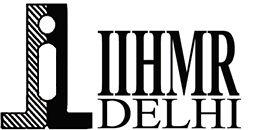 OBJECTIVES
General Objective:
To perform a Gap Analysis Study of Functional Requirements of Existing Building Blocks for Digital Health Interventions of National Health Authority.

Specific Objectives:
To study the specified business requirements and operations of the national level pilot roll out of each existing building block of the digital intervention.
To provide suggestions for improvement of the gaps identified in the existing building blocks based on the pilot roll out.
5
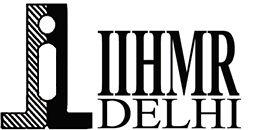 METHODOLOGY
MIXED 
APPROACH
6
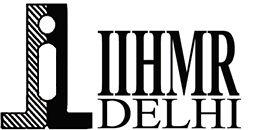 RESULT – HPR & HFR
Table 2: Gap Analysis Matrix- HPR & HFR
7
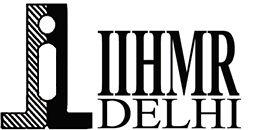 RESULT – ABHA ID & HPID
Table 3: Gap Analysis Matrix- ABHA ID & HP ID
8
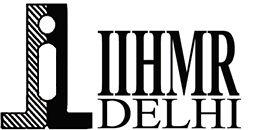 RESULT – ABHA APP & SANDBOX
Table 4: Gap Analysis Matrix- ABHA App & Sandbox
9
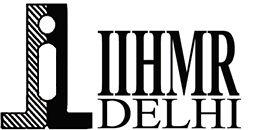 RESULT –ABDM WEBSITE
Table 5: Gap Analysis Matrix- ABDM Website
10
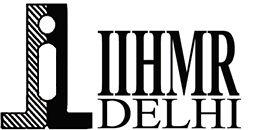 RESULT – GRIEVANCE PORTAL
11
Table 6: Gap Analysis Matrix- Grievance Portal
11
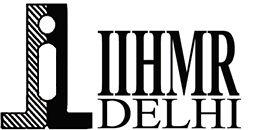 DISCUSSION
Gap analysis covers a comprehensive process to identify, understand, address, and bridge gaps in software product functionalities and service delivery.
This study has successfully identified various process, technical, documentation and software gaps in 8 existing building blocks
. Most of them were either technical or process gaps.
Most gaps were identified in Grievance Portal, followed by HFR ABHA App and HFR.
Least gaps were identified in HP ID, ABHA ID and HPR  block.
The gaps mapped out shall be overcome by mentioned corrective efforts to close the quality chasm and improve the overall functionality of the Digital Health Intervention.
Table 7: Comparison between number of Functional requirements and Suggestions provided for Issues identified for each block
12
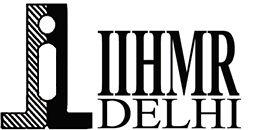 13
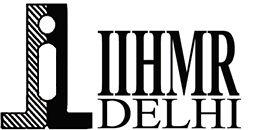 CONCLUSION
The study was carried out in National Health Authority (NHA) under Ernst & Young, New Delhi to identify gaps in the functional requirements of the existing building blocks of for Digital Health Interventions of National Health Authority. 
The study established that there still exist various technical, software and process gaps in the existing Building Blocks in the pilot roll out.
Improvement suggestions and follow up actions to overcome these product gaps have also been incorporated in the study.
 Implementation of these shall help in improving the workflows and user experience of these building blocks as envisioned.
14
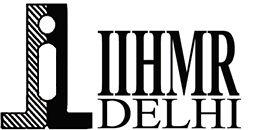 REFERENCES
NHA | Official website Ayushman Bharat Digital Mission [Internet]. [cited 2022 Apr 9]. Available from: https://abdm.gov.in/
L. Amaral and J. Faria,"A Gap Analysis Methodology for the Team Software Process," in 2012 Eighth International Conference on the Quality of Information and Communications Technology, Porto, Portugal, 2010 pp. 424-429.
Amalfitano, D., De Simone, V., Scala, S. et al. A model-driven engineering approach for supporting questionnaire-based gap analysis processes through application lifecycle management systems. Software Qual J28, 2020, 535–565 
NHA | Official website Ayushman Bharat Digital Mission [Internet]. [cited 2022 Apr 9]. Available from: https://abdm.gov.in/
National Health Authority | GOI [Internet]. [cited 2022 Jun 15]. Available from: https://nha.gov.in/
 Official Website Ayushman Bharat | PMJAY | National Health Authority [Internet]. [cited 2022 Jun 15]. Available from: https://pmjay.gov.in/
NHA | Official website Ayushman Bharat Digital Mission [Internet]. [cited 2022 Jun 15]. Available from: https://abdm.gov.in/abdm-components
NDHM Sandbox [Internet]. [cited 2022 Jun 15]. Available from: https://sandbox.abdm.gov.in/
15
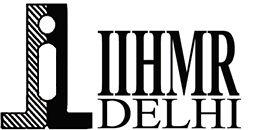 Thank You
Any Questions
16
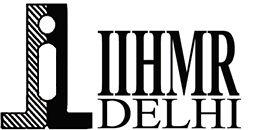 DISSERTATION EXPERIENCES
What did I learn (skill/ topic)?
Overall self comments on Dissertation
BRD/FRS/SRS/GAR Technical Documentation
UI/UX & Wireframe Designing
RFP/Bids and Proposals (Public Health, Insurance, PPP Projects, etc.)
Team Building
Stakeholder Discussions
The overall experience of the dissertation was very enlightening, filled up with new learnings and experiences. It gave me an opportunity to implement on ground what we learnt in classroom.
17
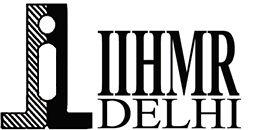 SUGGESTIONS TO THE ORGANISATION
The organisation is known for its tax, auditing, assurance, strategy consulting services.
The organisation is venturing into healthcare technology consulting as well. It shall continue to do so with even greater zeal and resources to become market leaders for this sector as well.
18
PICTORIAL JOURNEYProject Team
19
PICTORIAL JOURNEY
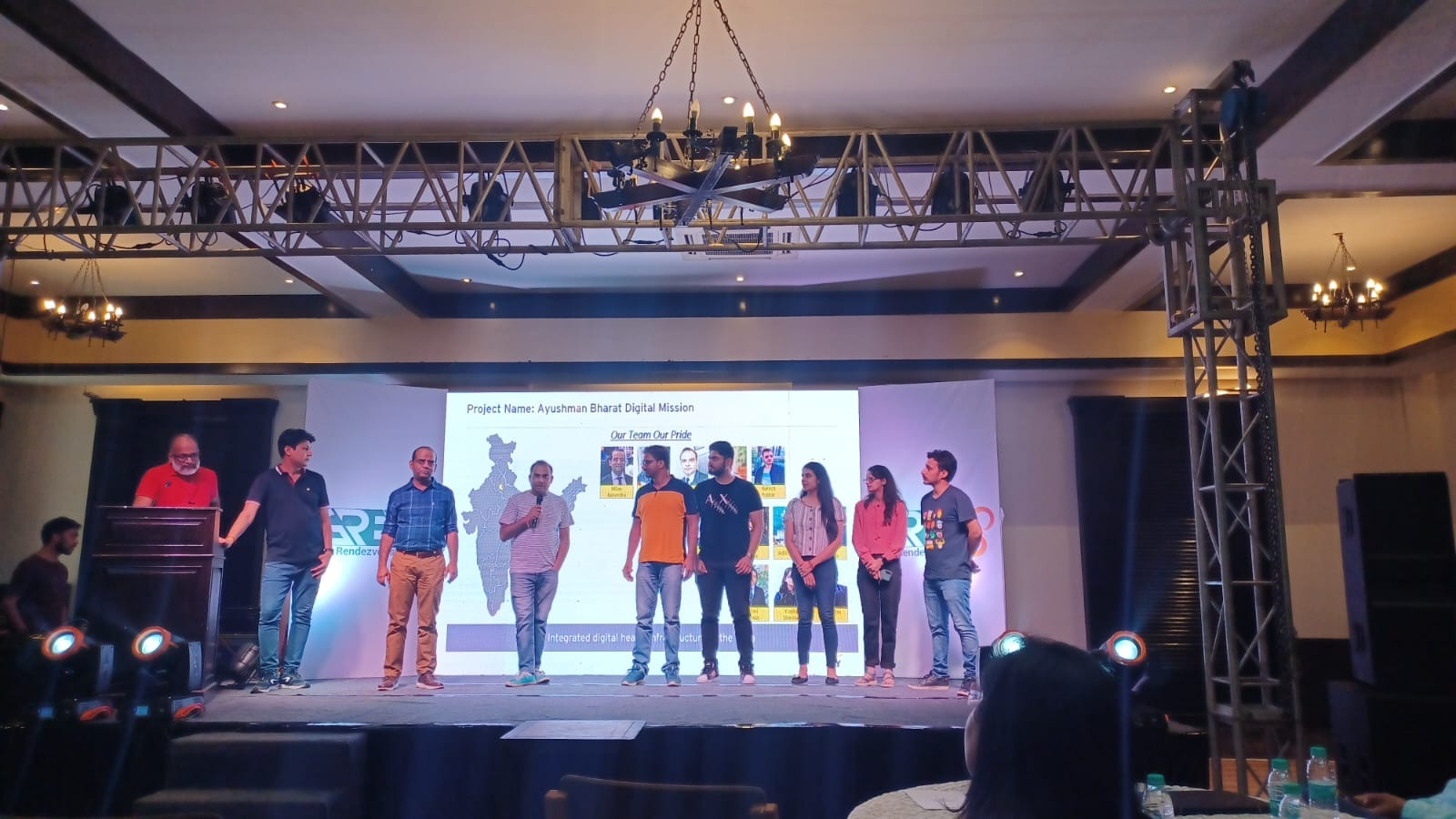 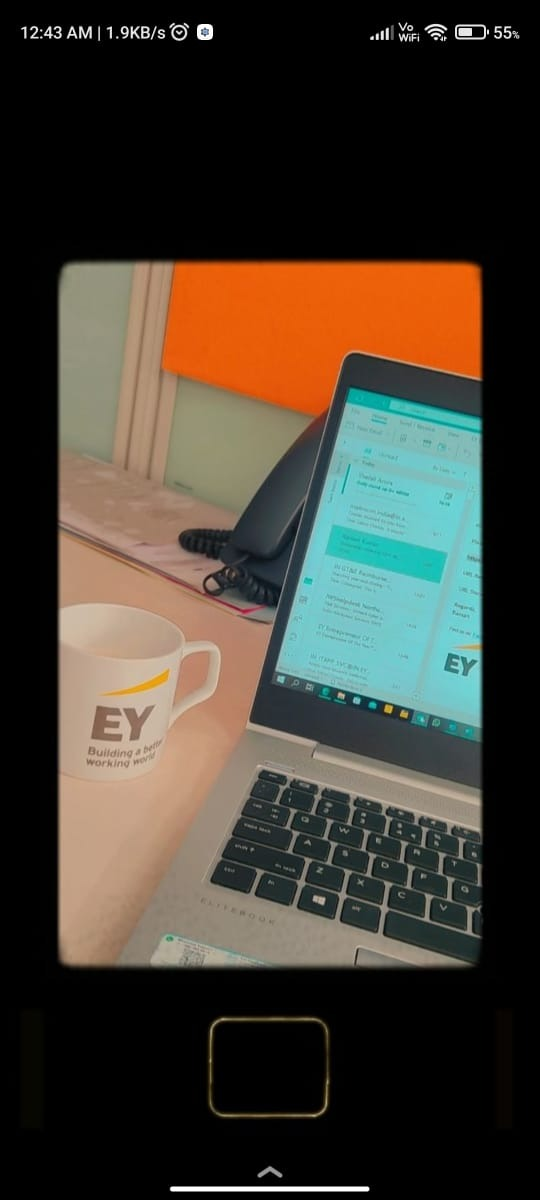 20